Świadczenie e-usług publicznych 
na poziomie centralnym i regionalnym
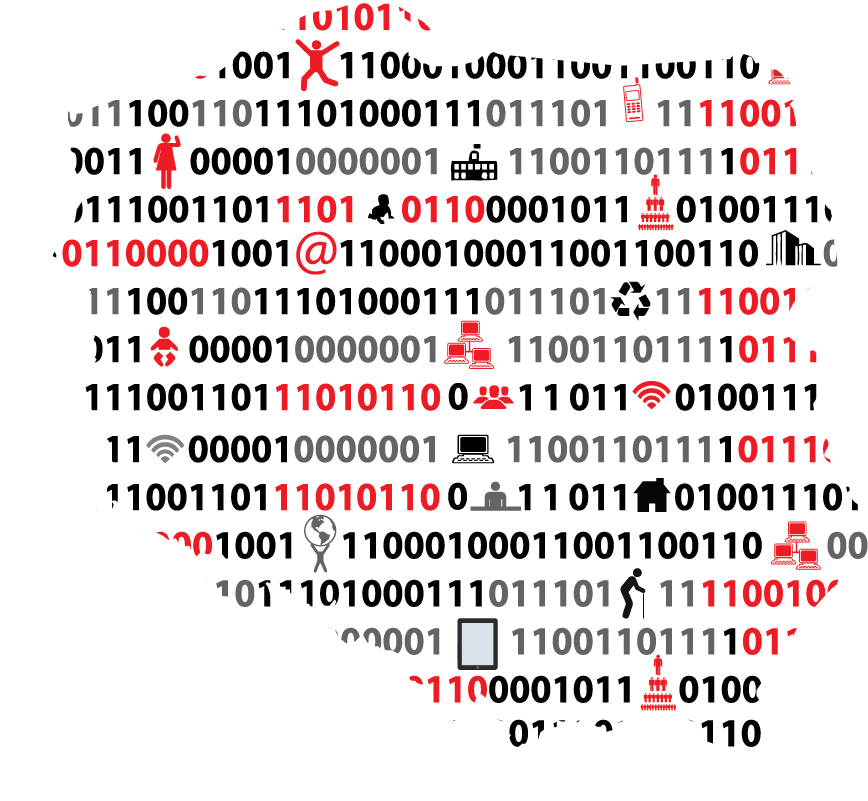 Warszawa, 4 luty 2014 r.
Plan prezentacji
świadczenie e-usług publicznych – PZIP

centralne udostępnianie e-usług (nowelizacja ustawy o informatyzacji)

projekt „Powszechne e-usługi na ePUAP” w ramach POKL
2
Program Zintegrowanej Informatyzacji Państwa
Priorytetowe do wdrożenia e-usługi publiczne 
w 10 obszarach działalności administracji publicznej:

sprawy administracyjne, w szczególności sprawy obywatelskie;
rynek pracy, w szczególności utrata i poszukiwanie pracy;
ochrona zdrowia;
wymiar sprawiedliwości i sądownictwo;
bezpieczeństwo i powiadamianie ratunkowe;
prowadzenie działalności gospodarczej, w tym zamówienia publiczne;
rolnictwo;
rozliczanie podatków i obsługa celna;
zabezpieczenie społeczne (ubezpieczenia i świadczenia);
udostępnianie zasobów informacyjnych administracji i nauki, w tym szkolnictwa wyższego.
3
Program Zintegrowanej Informatyzacji Państwa
Rekomendacje do katalogu podstawowych e-usług publicznych:

na poziomie centralnym

na poziomie regionalnym
4
Nowelizacja ustawy o informatyzacji (…) cz. I
Obowiązek podmiotów publicznych:
zgłaszania wzorów dokumentów elektronicznych do Centralnego Repozytorium Wzorów Dokumentów Elektronicznych;
przekazywania do Ministra AiC opisu usługi na ePUAP;
udostępniania formularza elektronicznego;
5
Nowelizacja ustawy o informatyzacji (…) cz. II
Brak wskazanego w przepisach prawa organu właściwego do określenia wzoru dokumentu – 

możliwość przekazania wzoru dokumentu elektronicznego do CRWD przez organ, w którego właściwości pozostają sprawy związane z określonym w tym wzorze zakresem użytkowym dokumentów elektronicznych
6
Projekt „Powszechne e-usługi administracji publicznej na platformie ePUAP” w ramach projektu systemowego V osi PO KL
przygotowanie i udostępnienie na ePUAP modułu formularzy uniwersalnych 

formularz uniwersalny = jeden formularz dla jednej usługi udostępniony dla wszystkich urzędów bez konieczności instalacji usługi przez podmiot świadczący usługę

Proces wyboru e-usług uwzględniać będzie: 
efekty projektu UEPA realizowanego przez  Ministerstwo Gospodarki, 
dobre praktyki wypracowane przez JST, 
analizę potrzeb użytkowników końcowych e-usług, 
wielokryteriową analizę podatności usługi na proces elektronizacji oraz wspieranie tworzenia e-usług adresowanych do małych i średnich przedsiębiorstw;
7
Nowa usługa pisma ogólnego na ePUAP
Możliwość skutecznego złożenia elektronicznego podania, wniosku lub innego dokumentu w postaci elektronicznej do dowolnie wybranego organu, pod warunkiem jednak, że nie występuje żadne z wymienionych niżej zastrzeżeń:

w przepisach odrębnych został określony organ właściwy do określenia wzoru (wtedy stosuje się ten wzór),

podmiot publiczny, do którego kierowane jest podanie, żądanie, wyjaśnienie lub inna czynność w postaci elektronicznej, określił wzór dokumentu elektronicznego umożliwiającego załatwienie danej sprawy w tym podmiocie (wtedy stosuje się ten wzór),

przepisy prawa wskazują jednoznacznie, że jedynym skutecznym sposobem przekazania informacji jest jej doręczenie na piśmie w postaci papierowej (wtedy czynność realizuje się na papierze).
8
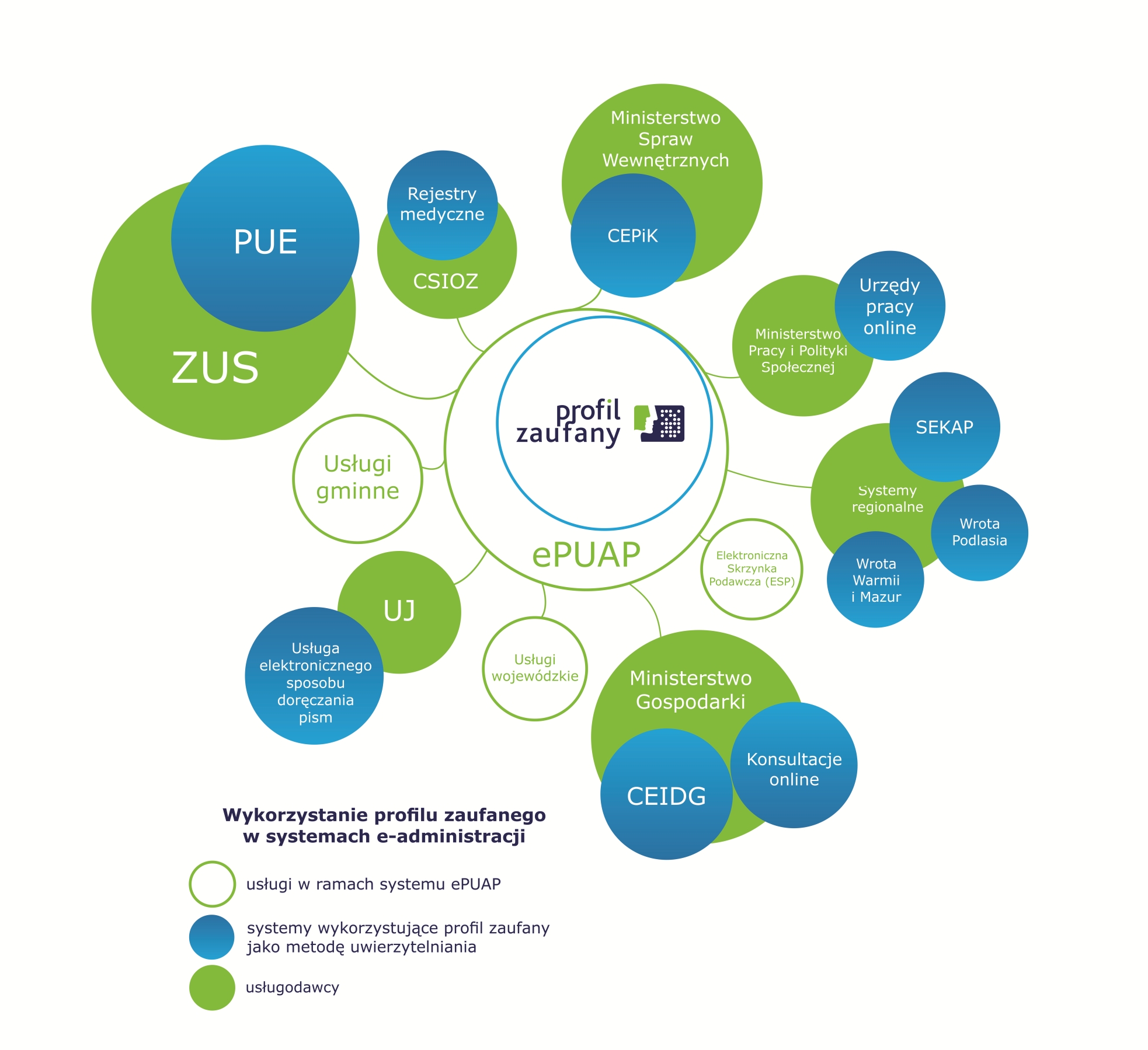 Dziękuję za uwagę!

Justyna Duszyńska
Zastępca Dyrektora
Departamentu Informatyzacji
Ministerstwo Administracji i Cyfryzacji
justyna.duszynska@mac.gov.pl
10